Chaplaincy in a MAT Setting 

Diocese of Nottingham

Wednesday 14 June 2023
Context
4 Catholic Multi-Academy Trusts established in September 2018.

In September 2022, we moved to 3 Catholic Multi-Academy Trusts.
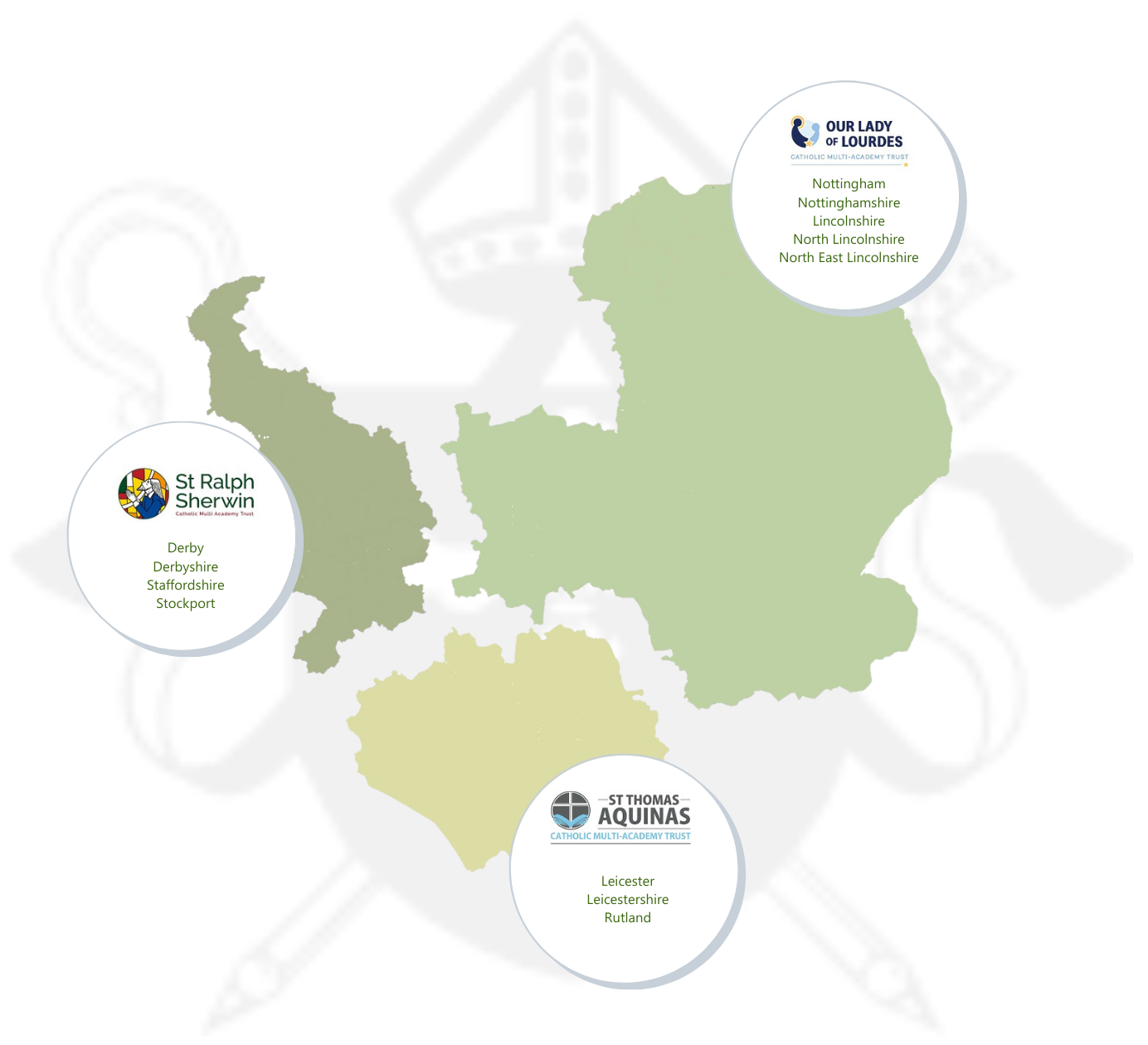 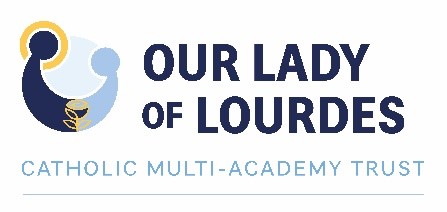 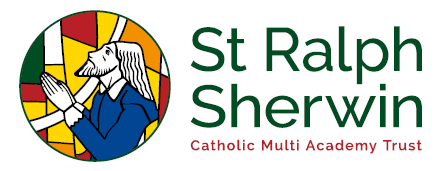 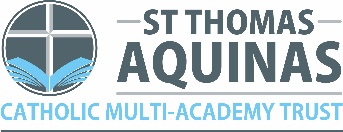 Vision for Chaplaincy
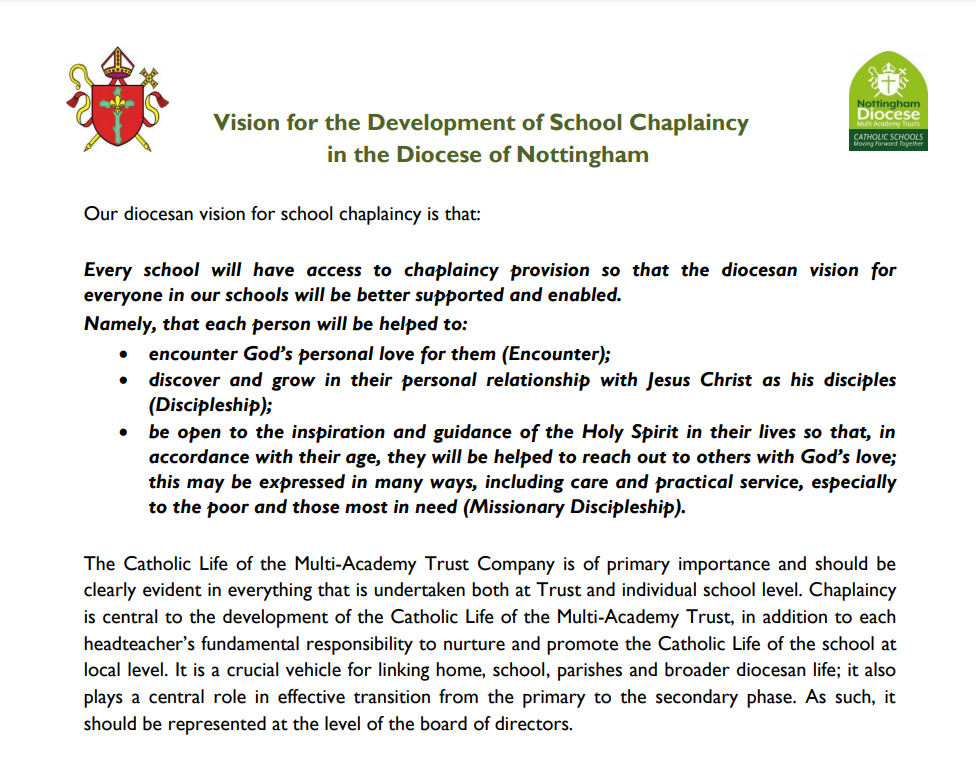 Structures for Lay Chaplaincy
2018 – 2022


Lead Lay Chaplain

Lay Chaplain / Hub Lay Chaplain
2022 – 
Director of Chaplaincy

Lead Lay Chaplain

Lay Chaplain / Hub Lay Chaplain
Job Evaluation Process – implemented in September 2018.
All roles are evaluated using one evaluation tool to ensure consistency across the diocese.
Establishment of diocesan-wide pay scale.
Support for Lay Chaplaincy
Lay Chaplains are employed by the CMATs  but are also overseen by the Education Service.  

Regular meetings with Director of Chaplaincy / Lead Lay Chaplains
Termly INSET day
Annual retreat
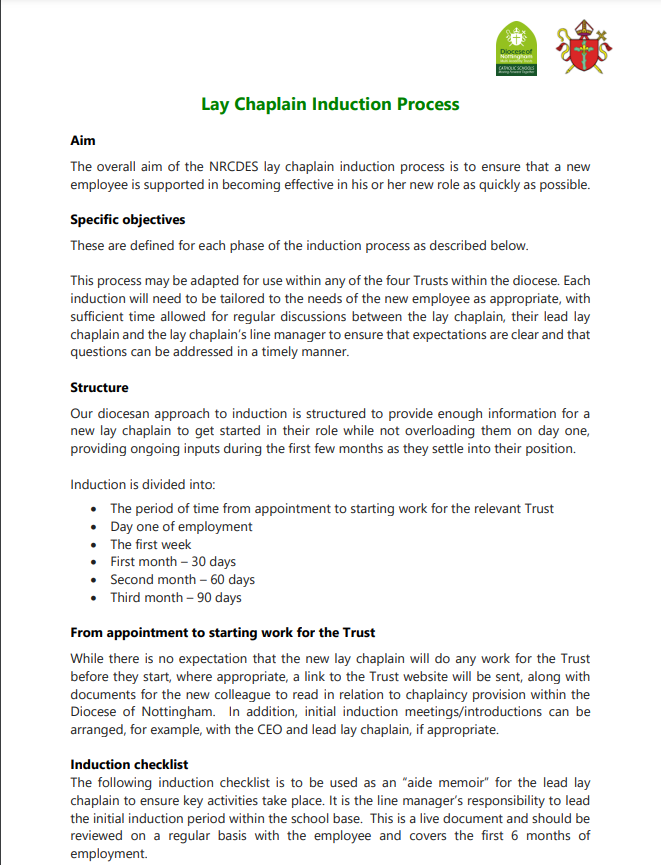 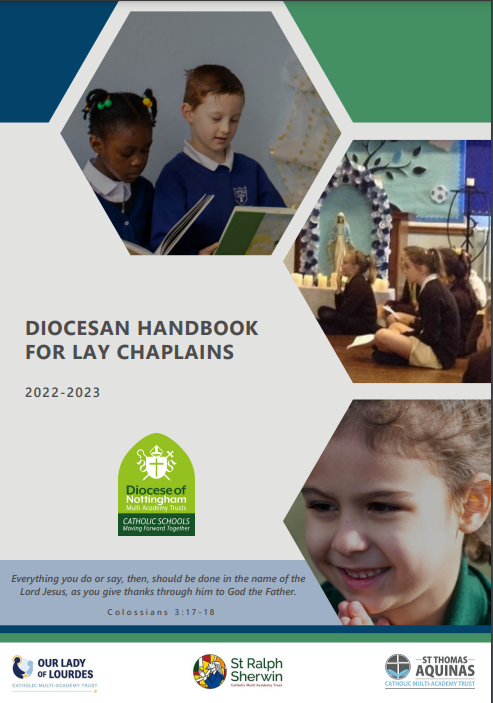 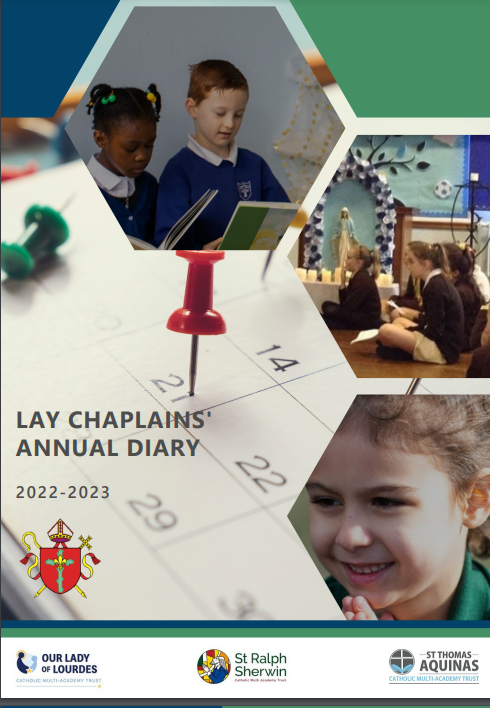 Lay Chaplaincy Standards
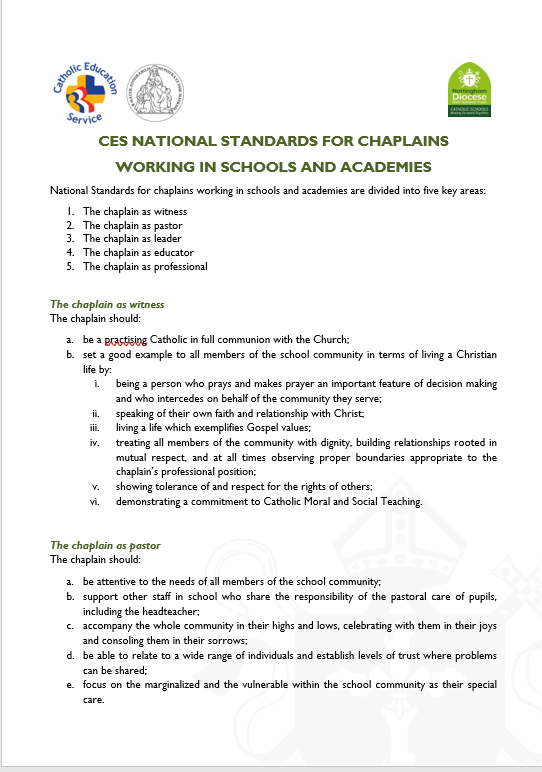 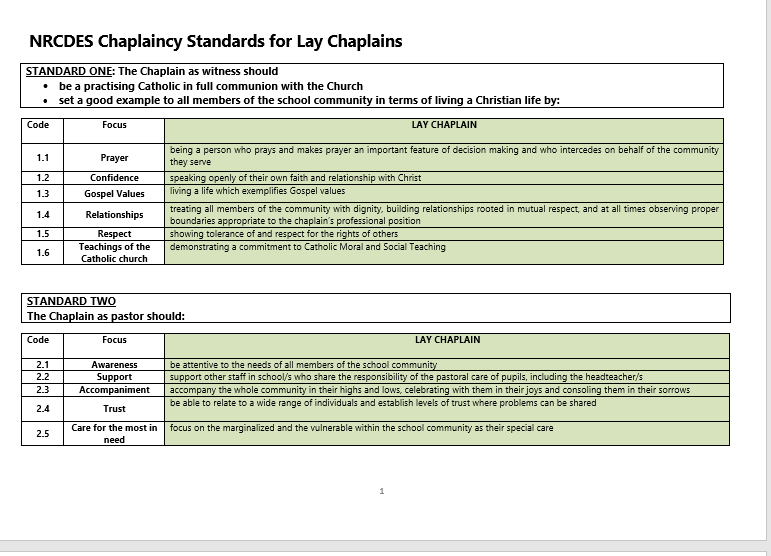 Lay Chaplaincy Standards
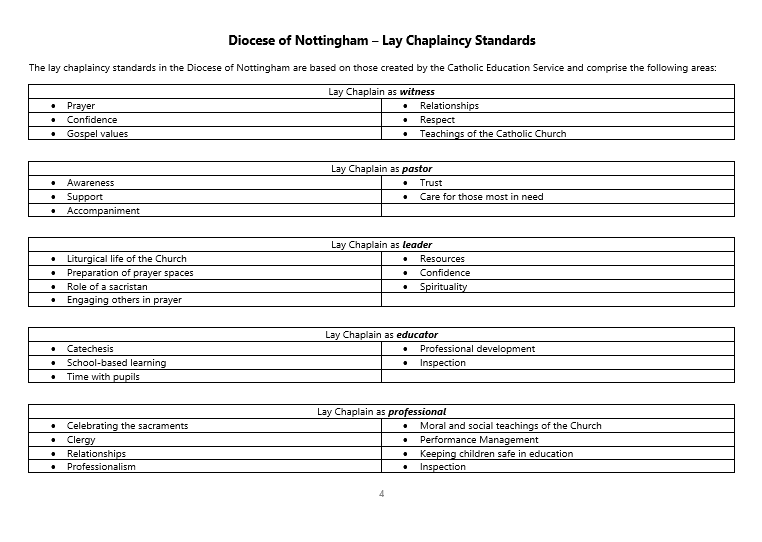 Lay Chaplaincy Standards
Lay Chaplain as pastor

Awareness
Support
Accompaniment
Trust
Care for those most in need
Lay Chaplain as professional

Celebrating the Sacraments
Clergy
Relationships
Professionalism
Moral and social teachings of the Church
Performance Management
Keeping children safe
Inspection
Lay Chaplaincy Standards
Now working on standards for:

Apprentice Lay Chaplain				(Band 1)
Lay Chaplain (Support Staff)				(Band 3)
Lay Chaplain / Hub Lay Chaplain			(Band 5)
Lead Lay Chaplain					(S1)
Issues: 
 recruitment and retention – lack of clear pay progression opportunities.
Career Progression
Apprentice Lay Chaplain				(Band 1)
Lay Chaplain (Support Staff)				(Band 3)
Lay Chaplain / Hub Lay Chaplain			(Band 5)
Lay Chaplain / Hub Chaplain (UPS)			(Band 6)
Lead Lay Chaplain					(S1)
Lead Lay Chaplain (UPS)				(S2)
We are now working on establishing an ‘assessment’ process which could be used to gain ‘UPS’ status.
Career Progression
Apprentice Lay Chaplain				(Band 1)	£20,258 - £20,812 
Lay Chaplain (Support Staff)			(Band 3)	£21,968 - £23,194
Lay Chaplain / Hub Lay Chaplain			(Band 5)	£27,852 - £31,099
Lay Chaplain / Hub Chaplain (UPS)			(Band 6)	£32,020 - £35,411
Lead Lay Chaplain					(S1)		£36,298 - £40,478
Lead Lay Chaplain (UPS)				(S2)		£41,496 - £45,495
We are now working on establishing an ‘assessment’ process which could be used to gain ‘UPS’ status.
Career Pathway for Chaplaincy
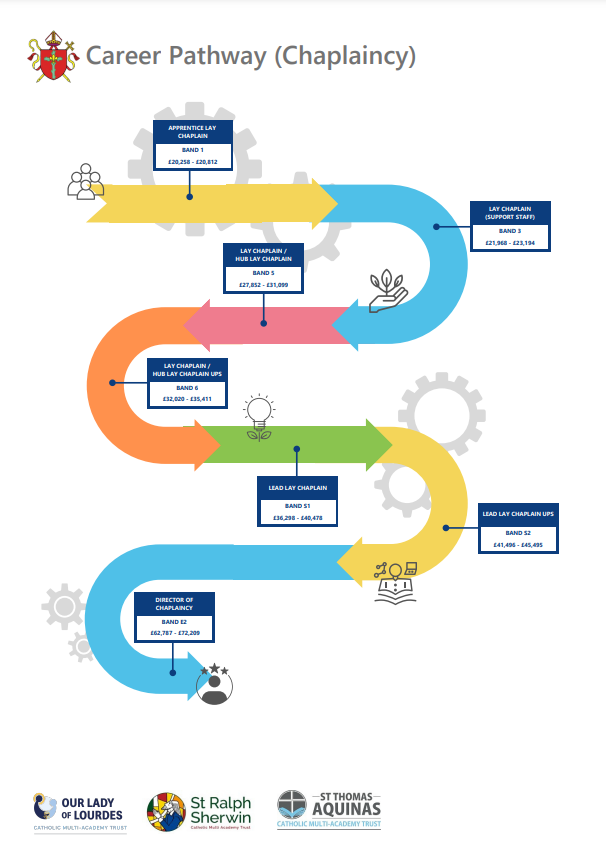